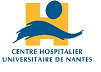 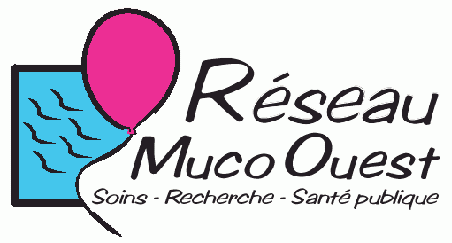 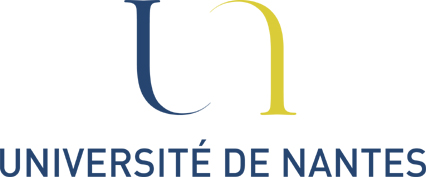 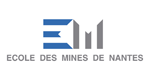 Facteurs limitant ou favorisant l’annonce du diagnostic de la mucoviscidose: résultats et perspectives
Réunion du Réseau Muco-Ouest
07 octobre 2011
Présentation
I. Equipe
Chloé LANGEARD, MCF en Sociologie-GRANEM/Université d’Angers
Guy Minguet, Professeur de Sociologie-Ecole des Mines Nantes, ParisTech

II. Cadre méthodologique 
Contexte de l’étude
Objectifs
Terrains

II. Résultats et perspectives
Représentations des recommandations par les professionnels des CRCM et mise en pratique 
Les phases critiques
Les axes de progression
Typologie des CRCM en fonction des recommandations d’annonce
Perspectives
Entretiens réalisés en fonction des CRCM
Les représentations des recommandations et mise en pratique
1. En général
Les recommandations: « un guide » pour le praticien, « une trame directrice » Vs une prescription
Les recommandations: un outil de régulation de la relation médecin-patient
Les recommandations: un instrument de contrôle pour le patient
L’importance de l’expérience professionnelle vis-à-vis des recommandations
L’avis des pairs et le staff comme instances de régulation
Les critères de légitimité des recommandations: niveau de preuve, l’organisme émetteur, l’adéquation entre les divers échelons géographiques
Les représentations des recommandations et mise en pratique
2. Concernant l’annonce du diagnostic de la mucoviscidose
Les recommandations face au contexte organisationnel : une coordination en amont de l’annonce

Du prêt-à-porter au sur-mesure : 
« L'annonce ce n'est pas quelque chose de standardisé. » (médecin) 
« Le bon professionnel, c'est celui qui sait adapter la prise en charge au profil général de son patient (...) on travaille à la carte. » (médecin)

Une posture professionnelle parfois intenable : « Jeux de rôles », « mises en scène terrifiantes », « supercherie », « tartufferie ».

Un aménagement en fonction du statut génotypique du nourrisson (homozygote/hétérozygote): 
« Il y a des homozygotes, on est sûr qu'ils sont malades, donc ceux-là, on les passe en priorité. » (médecin)
Les phases critiques
1. L’appel : un moment difficile
Un respect des recommandations concernant le cadre et le contexte
Etablir un premier contact « aveugle »
« On ne sait pas les gens que l'on a en face. Et on peut même parfois être "désarçonné". » (médecin)
Une pratique bouleversant l’expérience professionnelle du médecin: émergence de la figure du « bien-portant suspect »
Une faible conformité concernant le discours à tenir face à l’ingérence des famille et à la médiatisation de la maladie :
« Moi, je prononce toujours le mot parce que je ne vois pas comment on ne peut pas le prononcer (...) parce que les parents demandent.» (médecin)
Garder le silence sur la maladie, esquiver les questions synonymes de « mensonge », de « trahison » vs relation de confiance : 
« Quand les parents me disent : "C'est pour la mucoviscidose ?" Je dis "oui", je ne vais pas leur dire "non", le lendemain, je leur dis que c'est la “muco”, c'est déjà un mauvais contact, si jamais j'ai déjà menti, entre guillemets, au téléphone. » 
Une injonction paradoxale imposée par les recommandations : 
« Il faut être assez convainquant, sans être inquiétant » (médecin)
2. L’annonce: du patient au sujet de soin
La fonction du binôme médecin/Inf. coord. : partager une lourde responsabilité, homogénéiser le discours
L’agir médical confronté à son impuissance : la figure de « l’oiseau de mauvais augure » 
Une annonce duale: de la révélation de la mort prématurée à la révélation d’une vie sous contrôle médical
Des soignants « co-gestionnaires de biographie » : d’une pratique médicale « curative » à une pratique médicale de « l’incurable »
Les axes de progression
Une information approfondie sur le DNSM en amont
La neutralité de l’appel en question
Mesurer l’urgence de l’annonce
L’incertitude du diagnostic: mesures intermédiaires et formes « frontières »
L’accueil : une phase aléatoire
La consultation post-annonce: une phase oubliée dans le protocole de recommandations
Les recommandations selon la typologie de CRCM
Les centres historiques
Les plus impliqués dans la « protocolisation » et l’actualisation des recommandations de bonnes pratiques
« C'est vrai que les recommandations d'annonce c'est très travaillé. J'ai d'ailleurs participé à un groupe de travail à l'association sur l'annonce du diagnostic «, focus groupe, infirmière
« C'était un gros sujet de préoccupation, je pense que c'est intéressant de réfléchir en équipe, et en réseau sur la façon de faire », focus groupe, infirmière 
Les plus soucieux de la coordination appel/annonce et de la continuité du processus
« On avait décidé qu'à partir de là, du CRCM et de toutes les recommandations, normalement c'était la personne qui voyait, qui appelait », focus groupe, médecins
Les recommandations selon la typologie de CRCM
Les centres historiques
Une antériorité dans les pratiques et dans la capitalisation
« J'ai fait du dépistage depuis 20 ans... bien avant les recommandations, et bien avant les CRCM, on a toujours piloté comme ça. Parce que le dépistage, ici, nous on l'a quand même, ça fait 20 ans, qu'on a le dépistage néonatal » focus groupe, médecins
Les plus soucieux du risque de régression
« on ne veut pas non plus de recommandations qui nous fassent reculer dans ce que l'on fait, du point de vue de la qualité de ce que l'on fait », focus groupe, médecin
Les plus soucieux de l’équilibre entre le protocole national et les réalités locales
Les recommandations selon la typologie de CRCM
Les centres à forte pratique d’annonces
Les plus enclins à expérimenter 
« Donc au fur et à mesure des étapes des recommandations, on lisait un petit peu, on essayait... L'idée que le discours soit le même par exemple pour ceux qui sont hétérozygotes ou ceux où on sait d'emblée qu'il y a deux mutations, que le discours ne soit pas plus alarmiste pour ceux qui ont deux mutations... C'est venu, un peu au fur et à mesure, en travaillant. « focus groupe, médecin
Les moins conformes, les plus distants
« Je crois que surtout, on a discuté entre nous, on a essayé d'avoir une attitude qui était la même pour tout le monde, en essayant de suivre, effectivement, ces recommandations-là, qui sont disponibles, qui sont... je pense, très difficiles, pas très réalistes  « médecin
« je ne crois pas aux recommandations, dans ce domaine. Pour le reste, c'est descriptif de nos pratiques »médecin responsable de Crcm
Les recommandations selon la typologie de Crcm
Les centres à forte pratique d’annonces
Le besoin de voir plus large et différemment
« J'ai presque du mal à savoir quelles sont les recommandations françaises maintenant, parce que je me suis quand même beaucoup mise sur les recommandations européennes » médecin responsable de Crcm
Les plus enclins à parier sur l’organisation et le réseau que sur le protocole de bonnes pratiques
Rôle auprès des professionnels pour la prise en charge
« Et ce réseau a une coordination, dont on participe activement. Donc, formation des kinés, formation des infirmières qui vont à domicile chez des patients, et puis développement de choses particulières, d'éducation thérapeutique, des choses comme ça «. médecin
Les recommandations selon la typologie de Crcm
Les centres à faible pratique d’annonces
Les plus soucieux de se conformer
« On essaye de respecter en général, ce qui nous est demandé. Je pense que les choses, elles sont plutôt bien faites ici. « infirmière
« Écoutez, les recommandations, en fait, elles sont suivies. Après, je pense que c'est à personnaliser, en fonction de la singularité du CRCM. Je pense qu'il faut faire attention à ce que ce ne soit pas trop rigide. Je crois que ça, c'est très important de pouvoir s'adapter aux familles. « psychologue
Les plus dépendants des moyens alloués, les plus fragiles
« On avait défini un certain nombre de recommandations. Ensuite ça dépend un peu du plateau technique de chacun, et de ce que fait le laboratoire ou pas « médecin.
«  On a une petite équipe comme ça, qui est dispersée. Tous les hôpitaux qui sont récents, ils ont déjà trinqués dans l'adéquation nombre de malades, et personnel médical, donc on les restreint encore un peu plus. Donc, on n'est pas mieux loti au niveau personnel » médecin responsable
Les conclusions
Sur les recommandations d’annonce de diagnostic
Les facteurs facilitateurs de l’adoption
Un guide de « bonnes pratiques » plus que de « prescriptions »
Une préservation du « sur-mesure » Vs risque du standard
La plasticité des recommandations aux savoir faire locaux de Crcm
Le primat de l’expérience clinique sur la norme
Le possibilité de faire évoluer les recommandations (réseau, staffing)
Le sentiment d’une montée en qualité des équipes depuis 2002

Les facteurs inhibiteurs de l’adoption
Les facteurs de contexte organisationnel (moyens, personnels)
L’écart entre les « bonnes pratiques » et l’évolution des comportements des populations, sur laquelle les soignants n’ont pas prise  -- exemple de l’appel
Les perspectives
Les directions de réflexion
Les interrogations éthiques
Le diagnostic de formes frontières
Le repérage des hétérozygotes
La remontée vers l’amont: la précocité au cœur de la biomédecine, le dépistage prénatal

Les recommandations de « bonnes pratiques » d’hygiène
L’observance des règles par les malades, les soignants, les familles
L’articulation avec les dispositifs de prévention hospitaliers
Questions ?
?
?
?